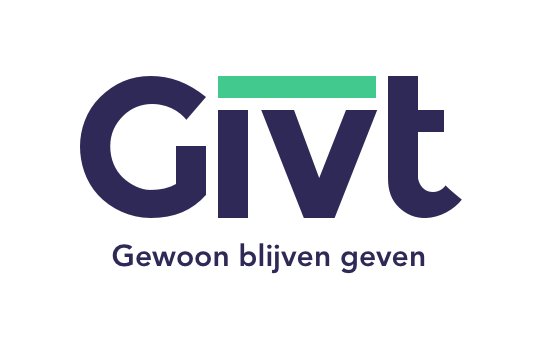 Hoe dan?
Hoe dan?
Download de app
Registreer je met je e-mail
En start!
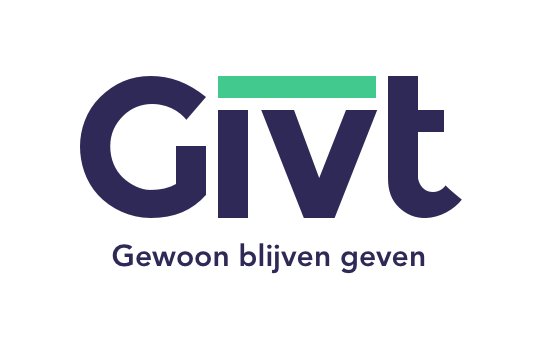 Hoe dan?
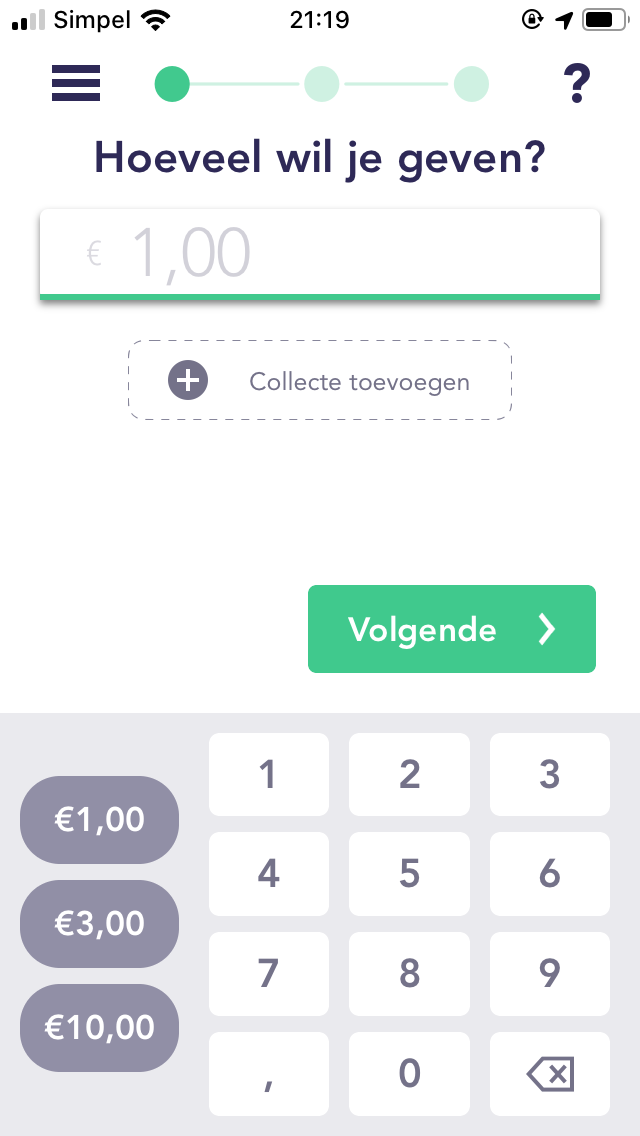 Hoe dan?
Download de app
Registreer je met je e-mail
En start!
Open de app
Kies een bedrag voor de eerste collecte (tijdens de diaconie)
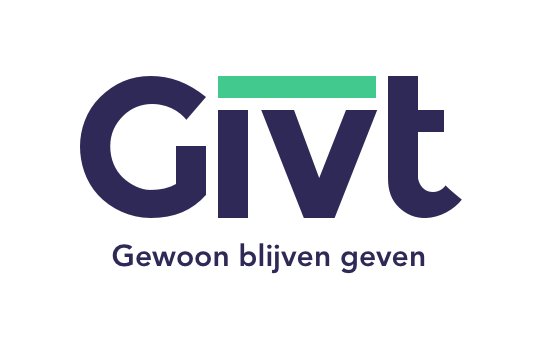 Hoe dan?
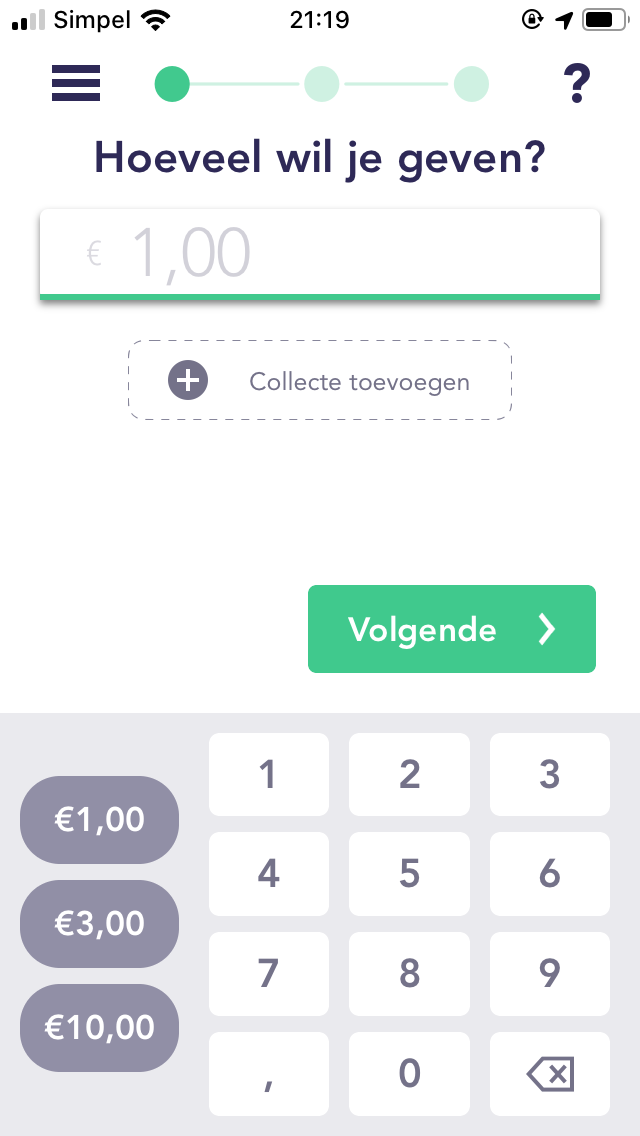 Hoe dan?
Download de app
Registreer je met je e-mail
En start!
Voeg een tweede collecte toe (uitgang, kerkvoogdij)
Open de app
Kies een bedrag voor de eerste collecte (tijdens de diaconie)
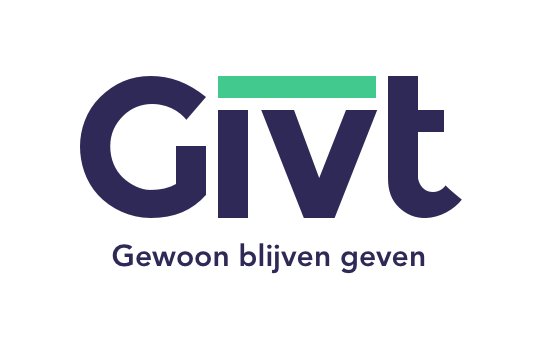 Hoe dan?
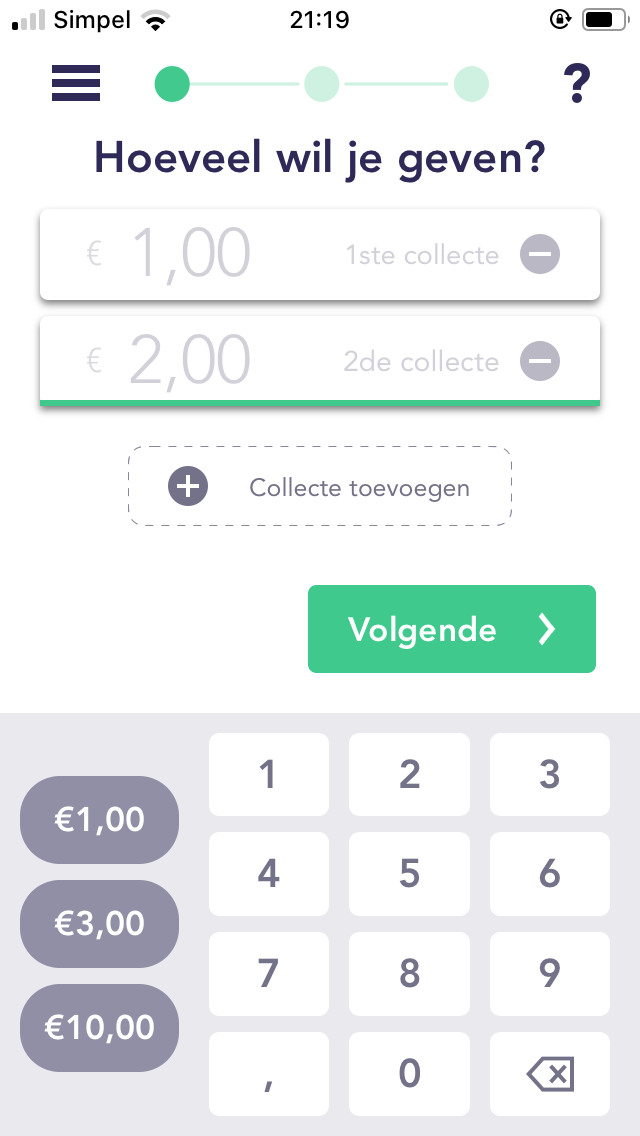 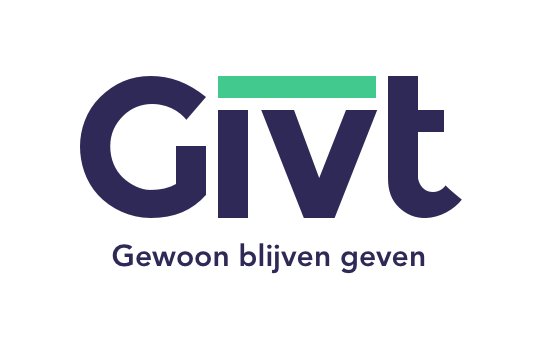 Hoe dan?
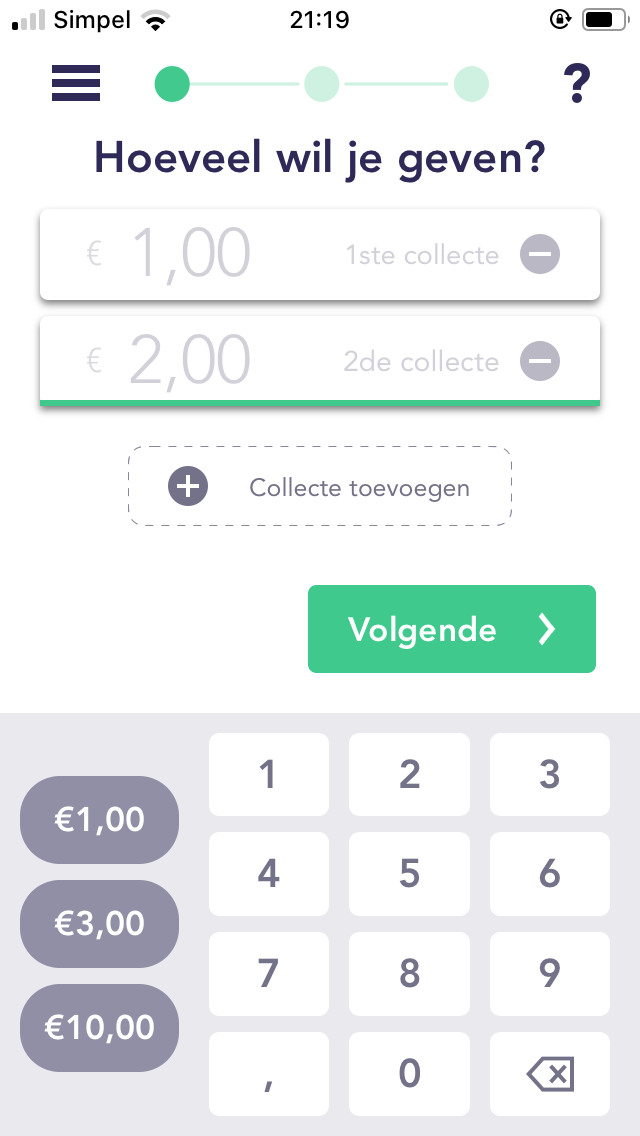 Klik op volgende
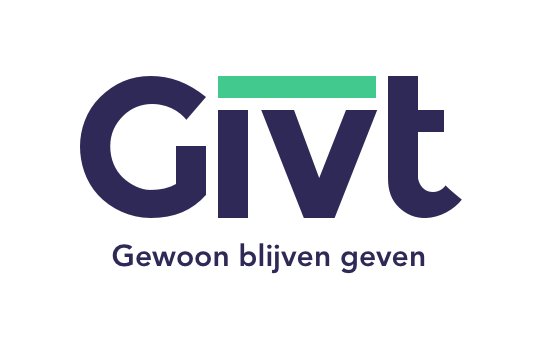 Hoe dan?
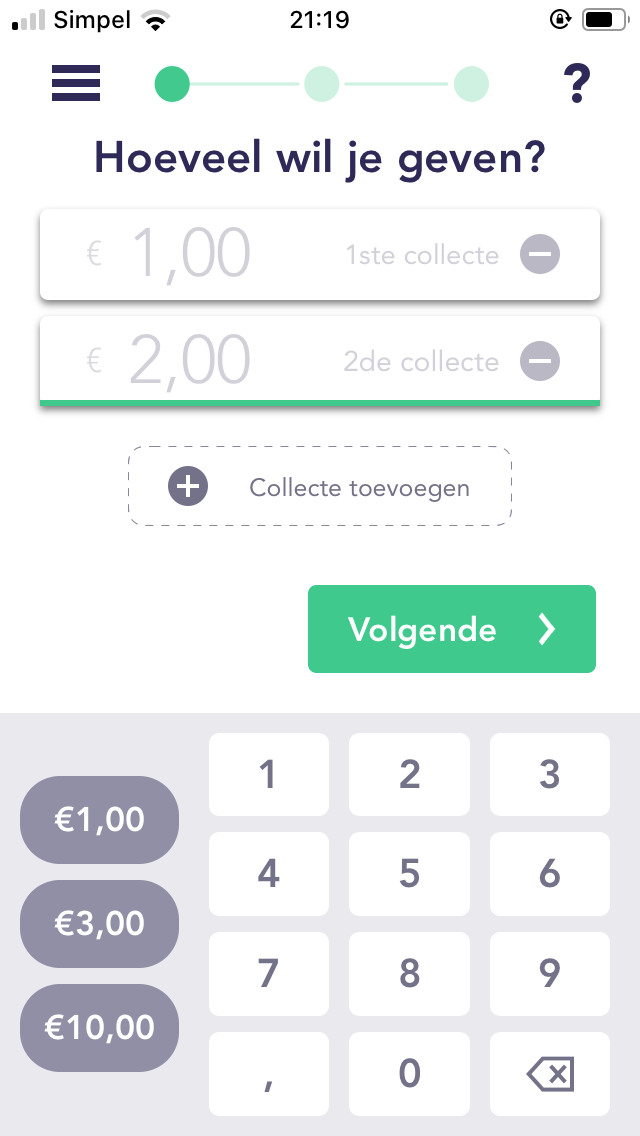 Klik op volgende
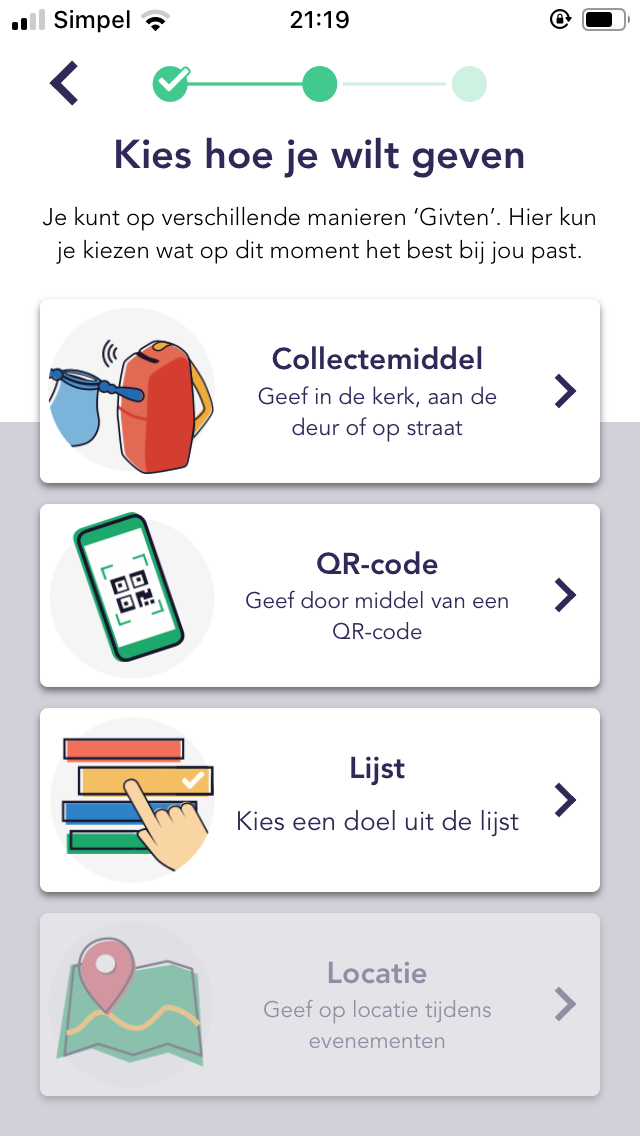 Kies een collectemiddel
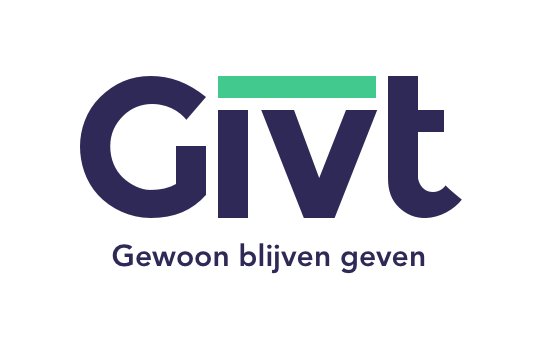 Hoe dan?
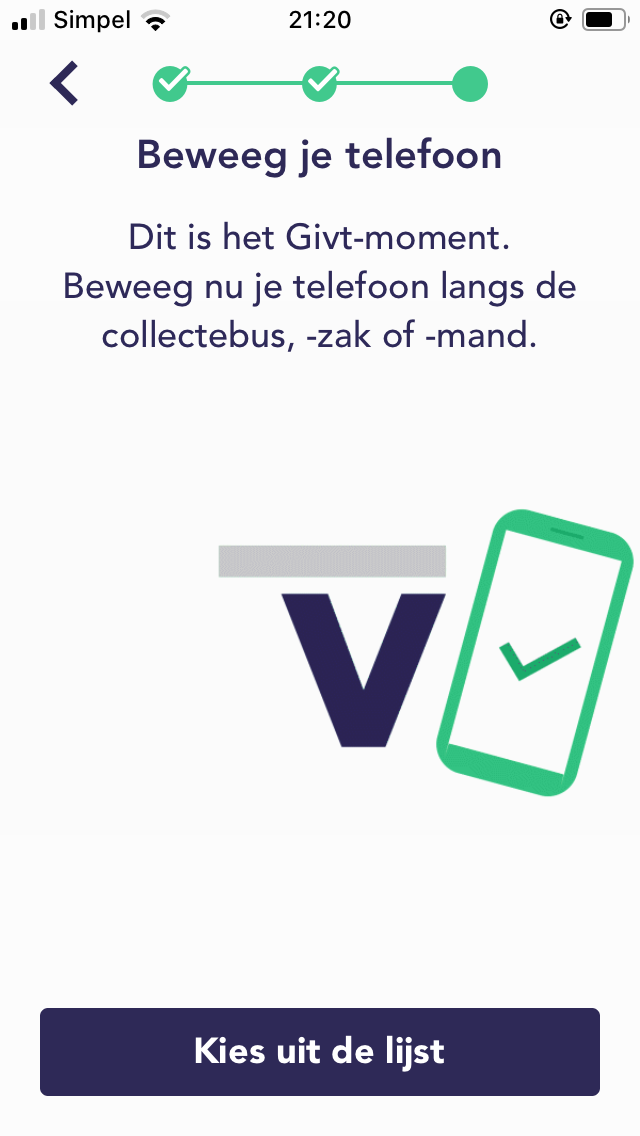